Influence of Ponsse Gazzelle forwarder passes on the soil environment and soil deformation
Msc eng. Dariusz PszennyWarsaw University of Life SciencesFaculty of forestry, Forest Utilisation department
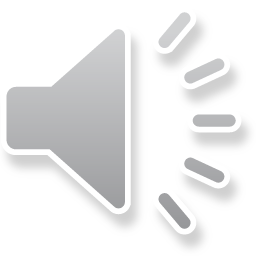 Aim of the study
Determination of the:
Soil condition of the felling area through measurements during and after the cutting and skidding of wood. 
Soil moisture and penetration ressistance changes.
% of soil damage over cut area.
Assesing of rut depth by using UAV photgrammetry and software.
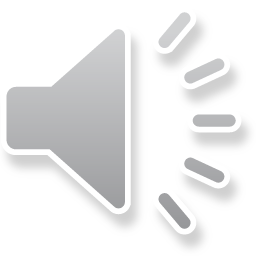 Area of research
Gidle Forest district
Material and methods
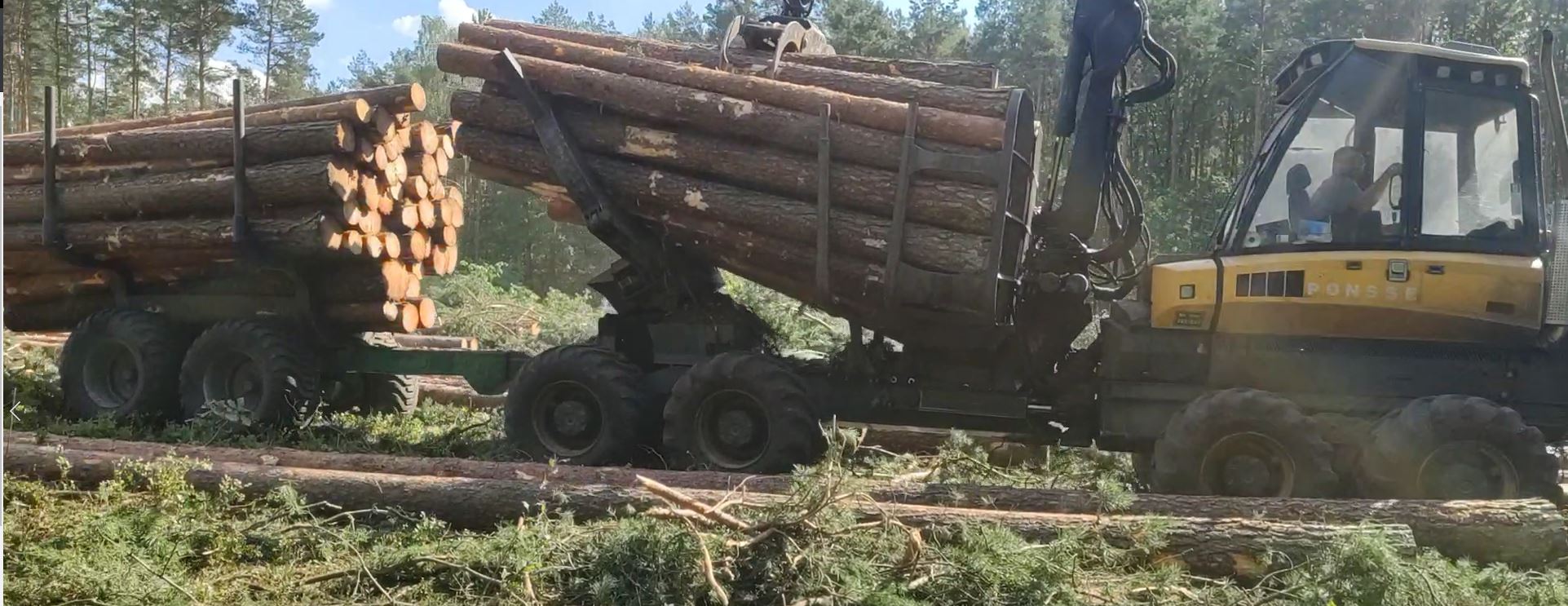 The research was conducted in two stages
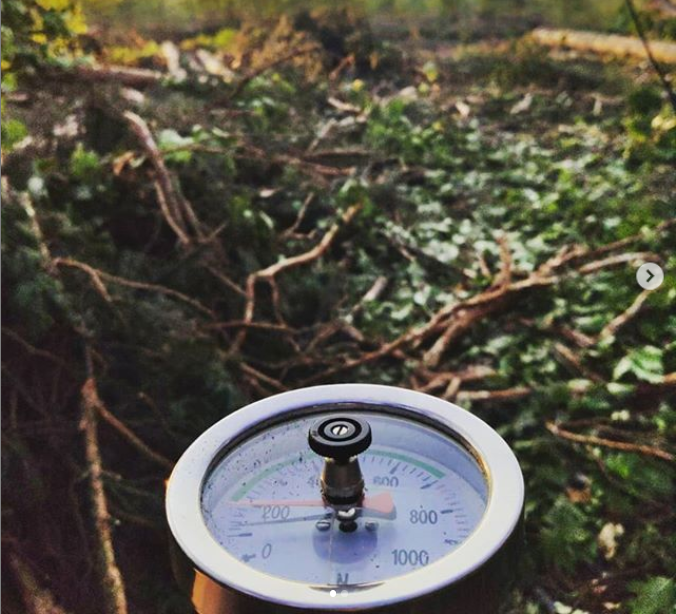 Stage one:
Measurements with hand penetrometer
Taking soil samples for examining moisture
UAV flight for data registration

Stage two: 
Creation of orthomosaics and digital elevation models using Agisoft metashape software
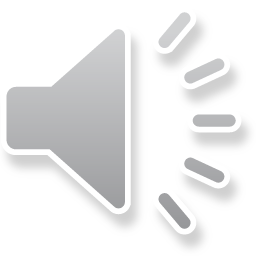 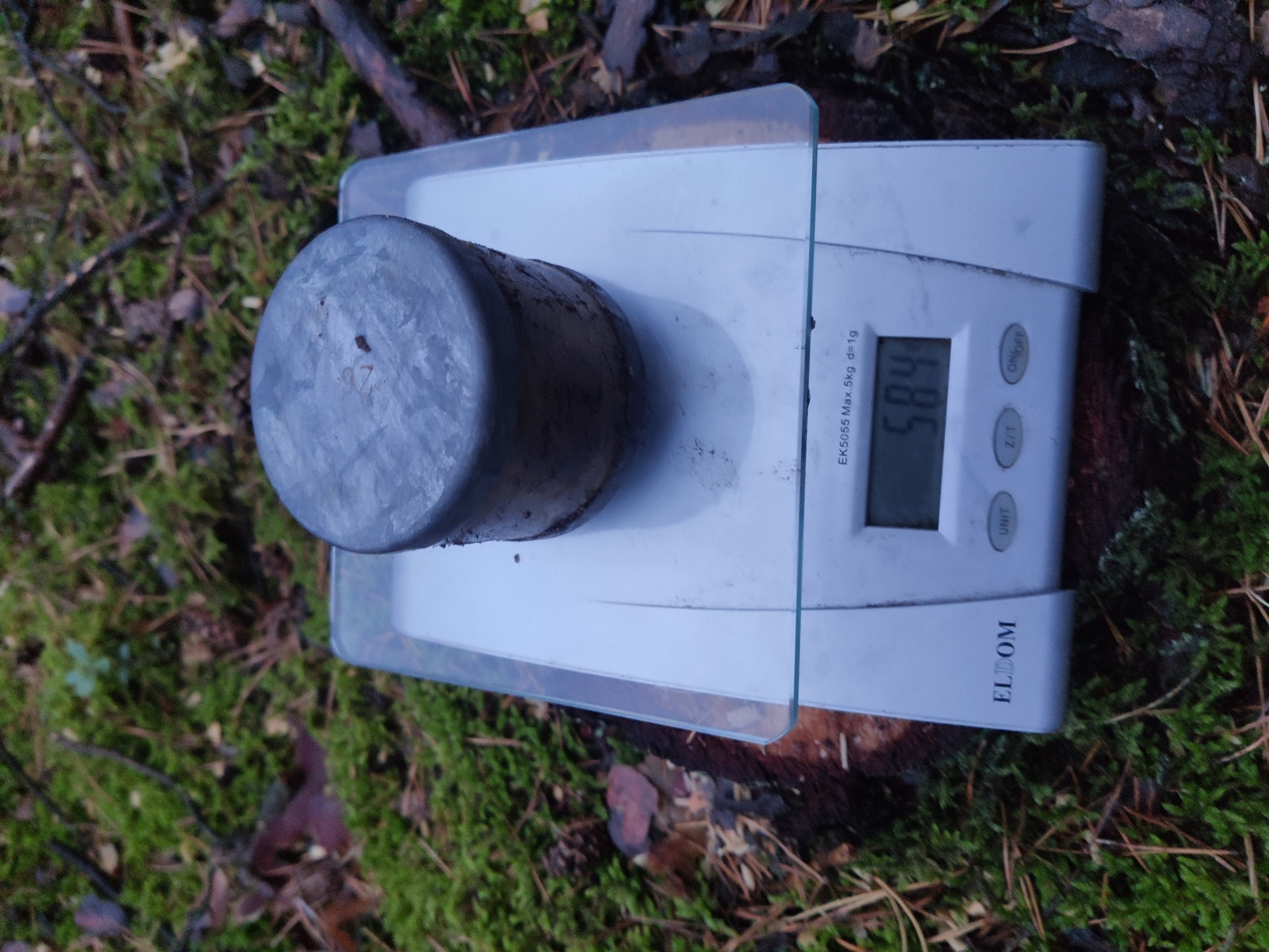 Material and methods
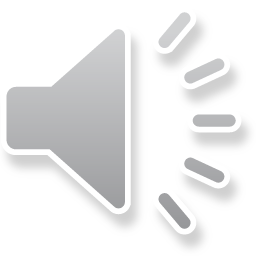 Material and methods
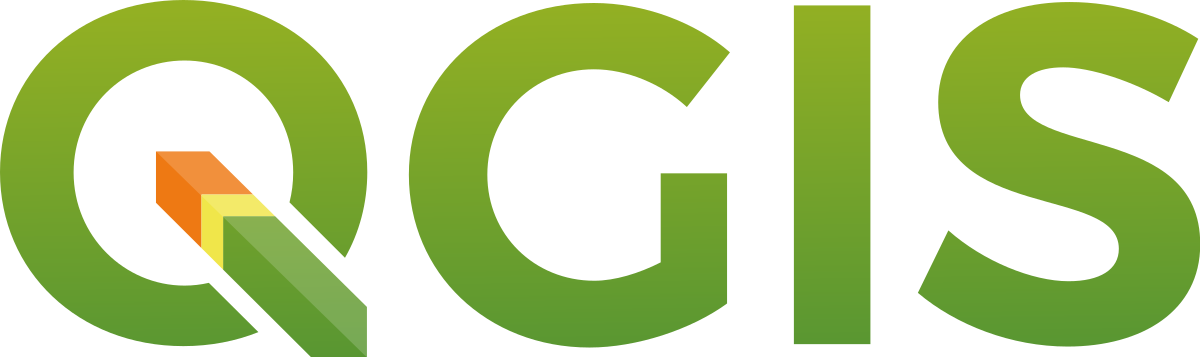 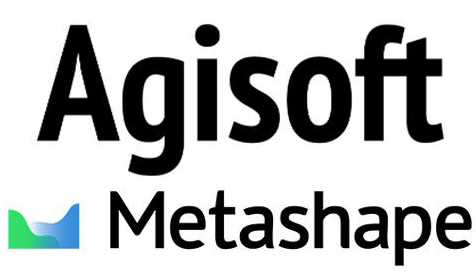 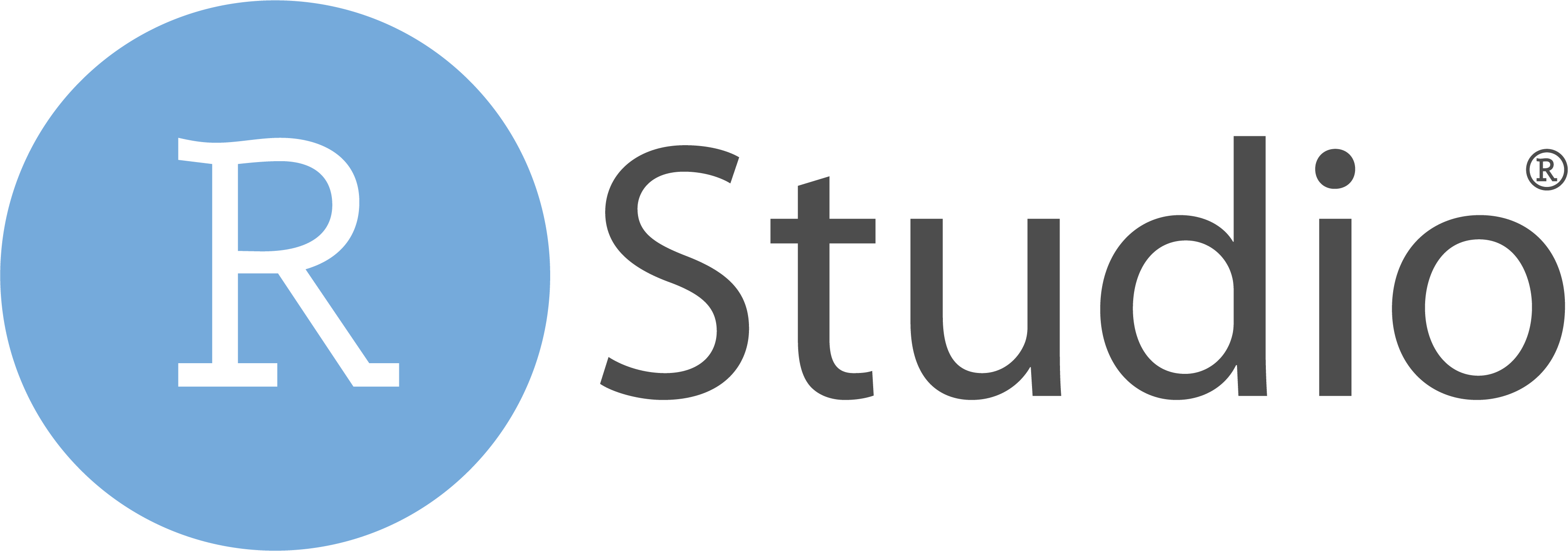 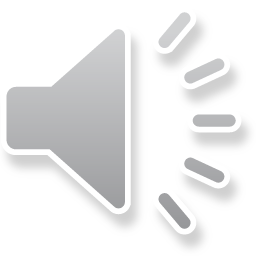 UAV & flight parameters
DJI Phantom 4 Advanced

20 Mpx camera witch 1 inch CMOS sensor

Photos in 5472x3078 pixels resolution 

Flight on 30 meters altitude 

Photos overlap indicator 80% (both horizontal and vertical)
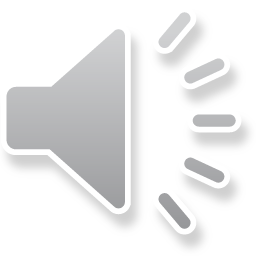 Material and methods
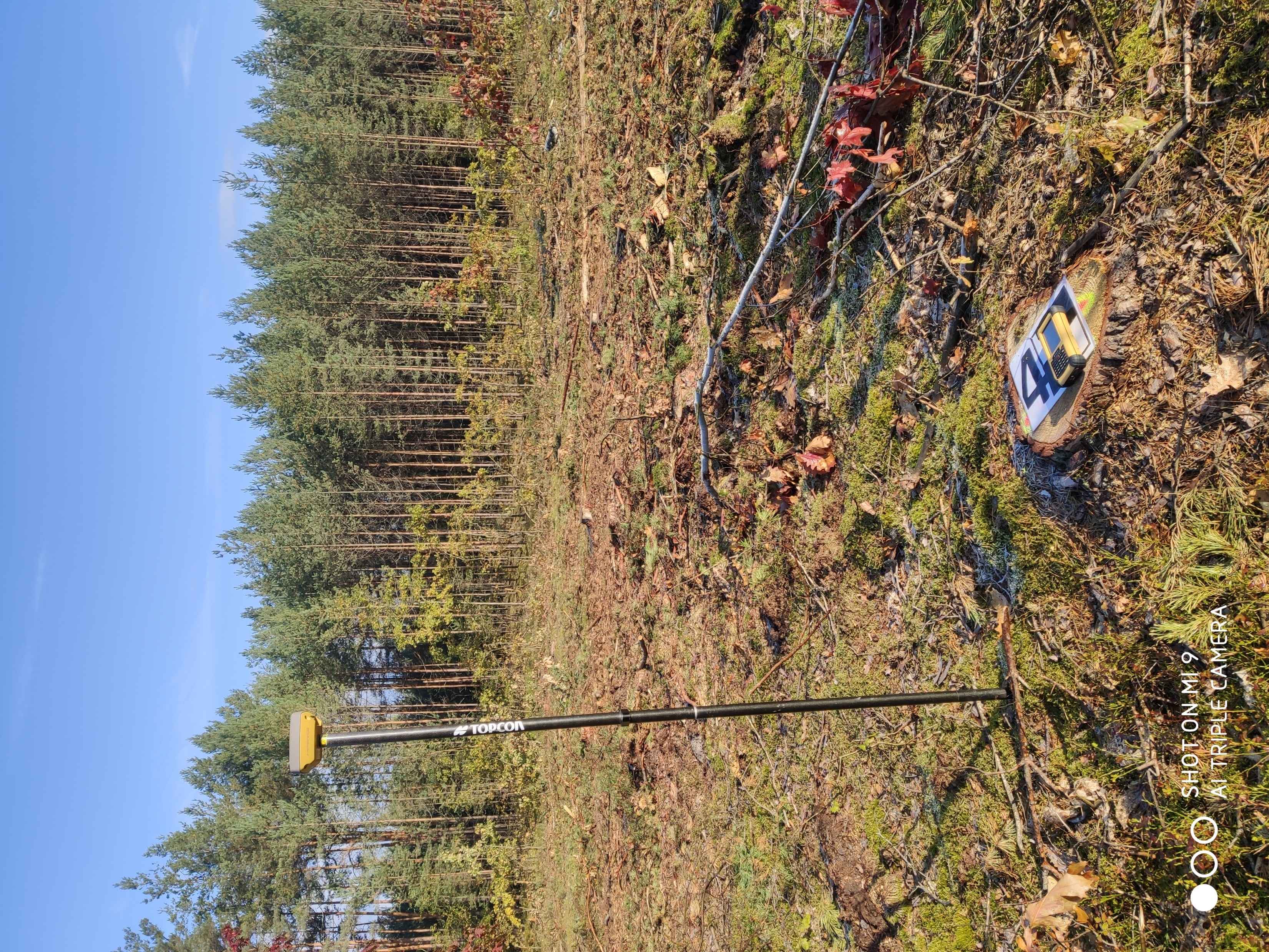 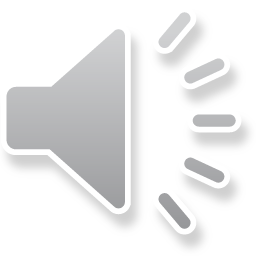 The research covered 4 harvesting sites
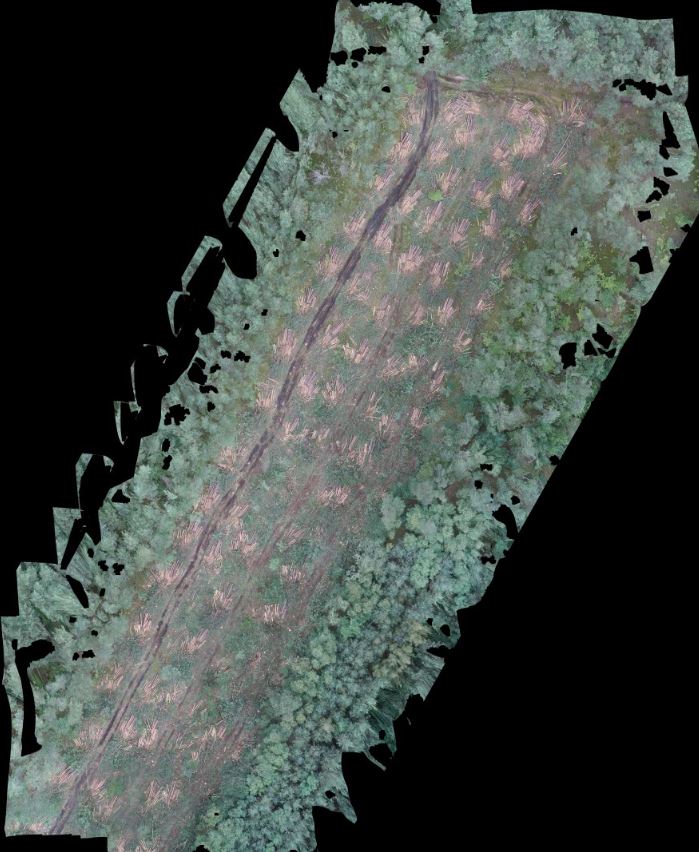 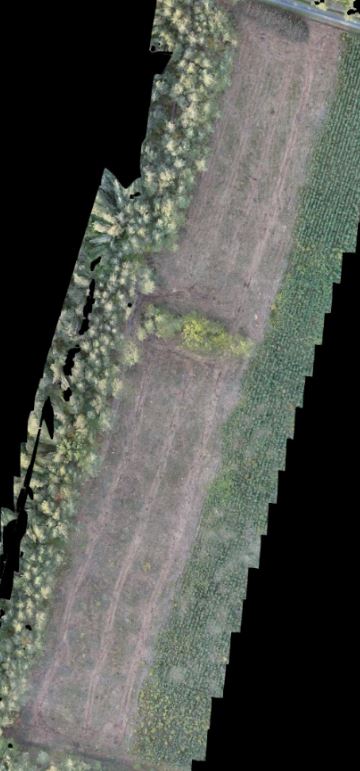 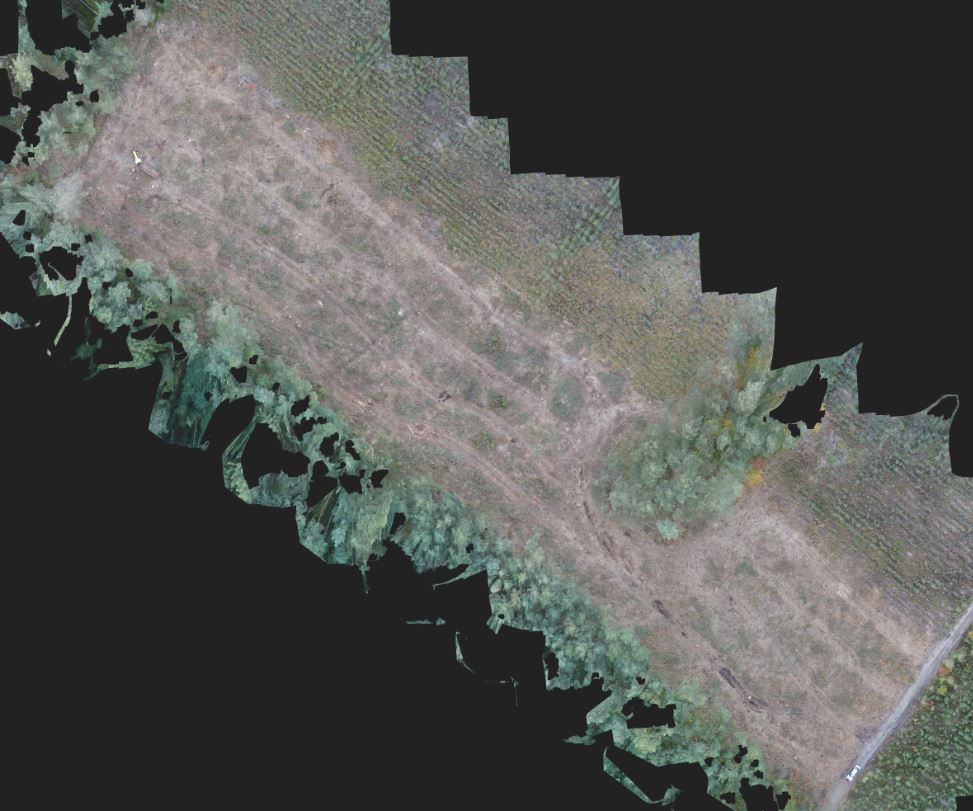 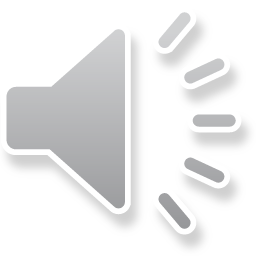 Sites specification
Bśw – fresh coniferous; Bw – moist coniferous; BMśw – fresh mixed coniferous; BMw – moist mixed coniferous.
Bw – podzolic soilBgms, Bgts – glial-podzolic soil, RDb – rusty podzolic soil
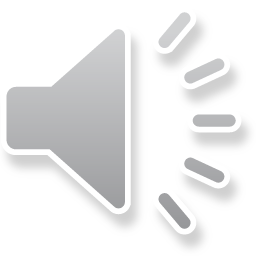 Soil penetration ressistance
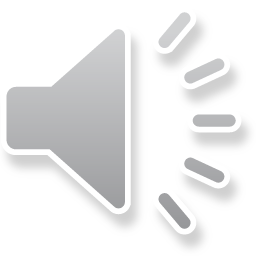 Soil penetration ressistance changes
10 cm
20 cm
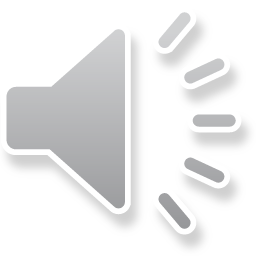 Soil density changes before & after 20 forwarder passes
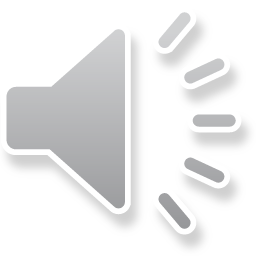 Moisture changes
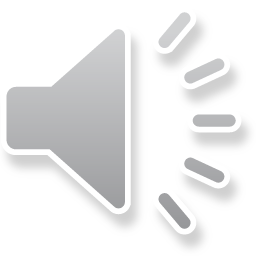 UAV based data
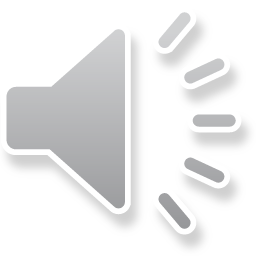 Site coverage
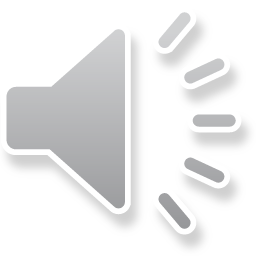 Wheel rut depth
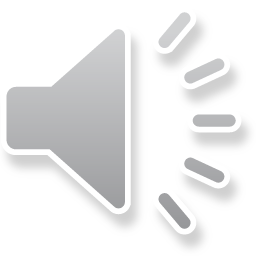 Rut depth
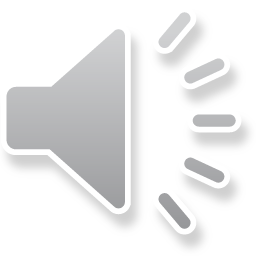 Statistics results
Statistically significant differences in changes of soil penetration ressistance, on both depths (10 & 20 cm), p value = 0.0000

Statistically significant differences in rut depth between anaylyzed cutting areas  p value = 0.0000

Moderate corelation (0.44) between rut depth and tested site
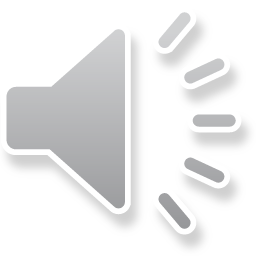 Conclusions
Statistically significant differences were found in the changes of soil condensation between the examined surfaces.

Skidding trails covered an average of 28% of the studied cutting areas.

On 2.5% of the tested areas, the mineral layer of the soil was exposed as a result of passing machines.

Statistically significant differences were found in the depth of the created ruts on the examined surfaces.

There is a moderate correlation between the size of the ruts and the cutting area.
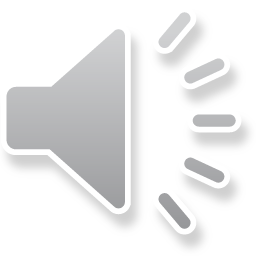 Thank you for your attention
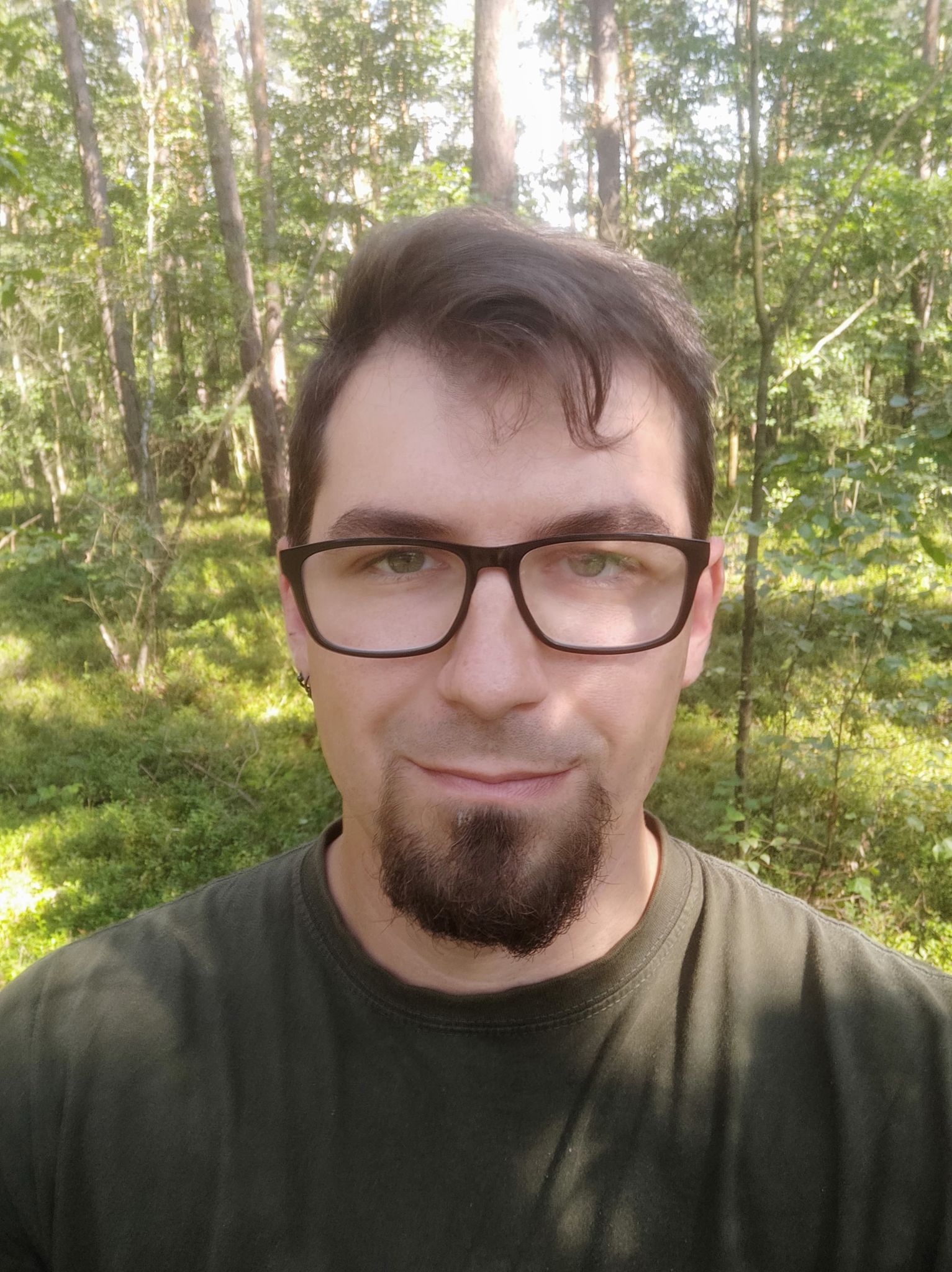 In case of any questions please contact meDariusz.Pszenny@sggw.edu.pl
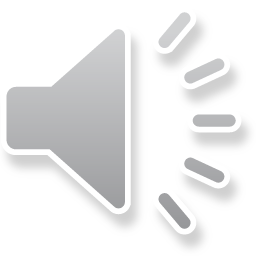